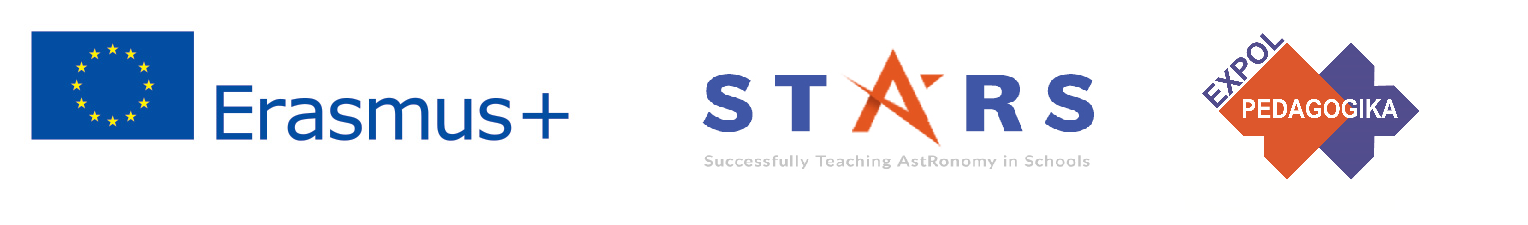 Project: STARS (Successfully Teaching AstRonomy in Schools)		 			
This project has been funded with the support of the Erasmus+ Programme, K2 Action, Strategic Partnerships in School Education.
Project Agreement Number: 2017-1-SK01-KA201-035344
ОБУЧИТЕЛНА ПРОГРАМА ЗА УЧИТЕЛИ (O2)

Модул #6
 Галактическа среда. Живот във Вселената.
The current publication reflects only the author´s view and neither the Slovak National Agency, nor the European Commission are responsible for any use that may be made of the information it contains.
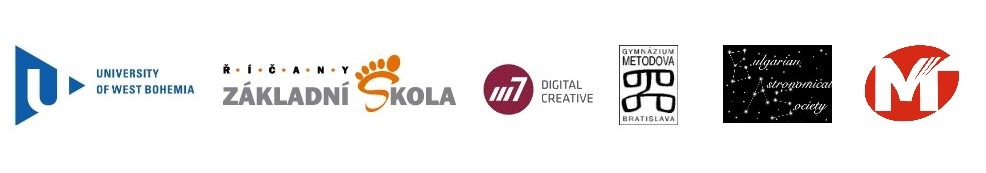 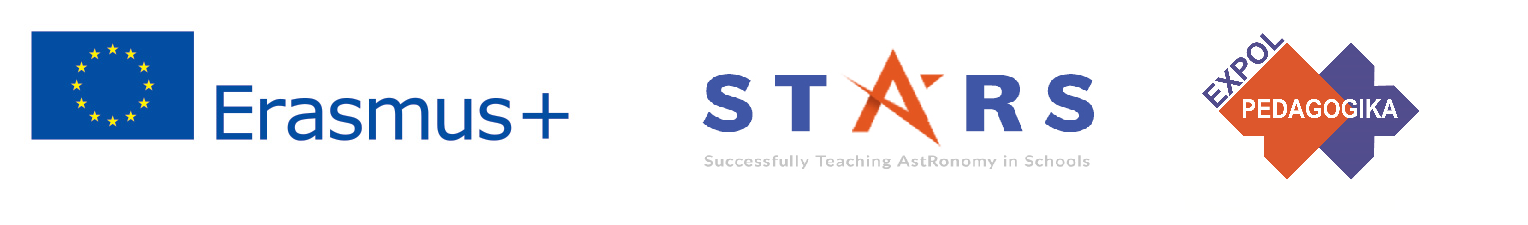 4. STARS Концепция за програма за обучение по астрономия
Международна онлайн конференция 2020
3. STARS Онлайн платформа с примери за добри практики и възможности за дискусии
2. STARS Обучителна програма за учители
1. STARS Методическо помагало за учители
готови за използване ресурси
STARS project intro
project-stars.com
The current publication reflects only the author´s view and neither the Slovak National Agency, nor the European Commission are responsible for any use that may be made of the information it contains.
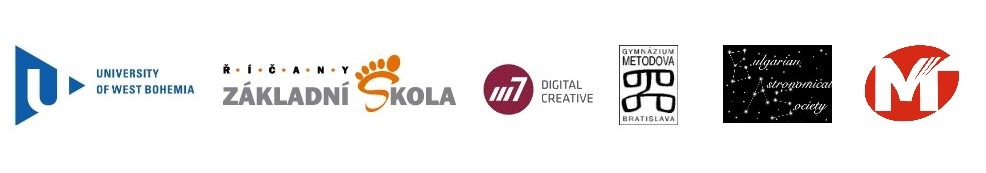 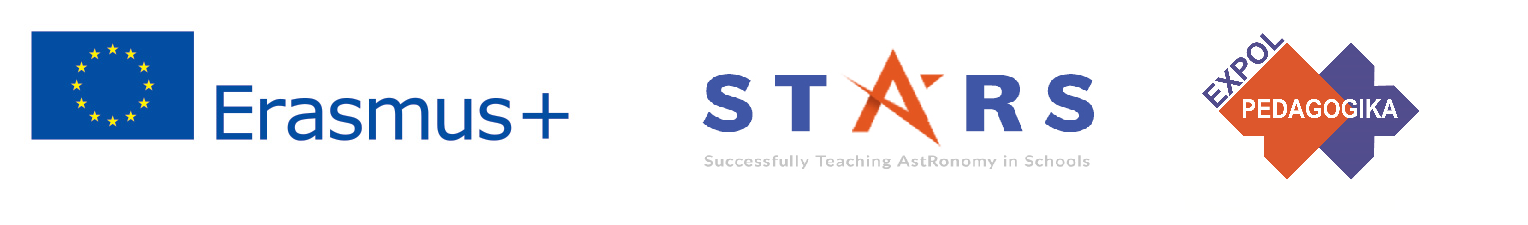 Модули на проекта STARS
#1 	Съзвездия.					#6 	Галактическа среда.
#2 	Движение на небесните тела.	#7 	Слънцето и звездите.
#3 	Закон на Нютон за гравитацията.	#8 	Галактиката Млечен път и 								            други галактики.
#4 	Изследване на Вселената. 		#9 	Вселената.
#5 	Слънчевата система.			#10	Обсерватории.
The current publication reflects only the author´s view and neither the Slovak National Agency, nor the European Commission are responsible for any use that may be made of the information it contains.
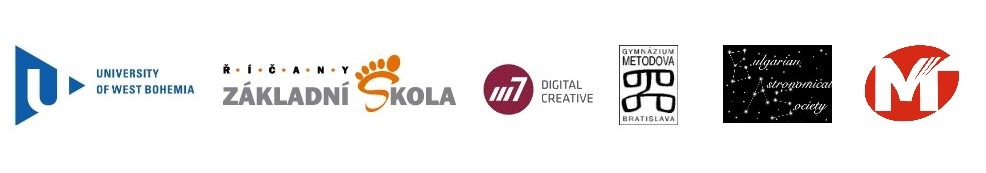 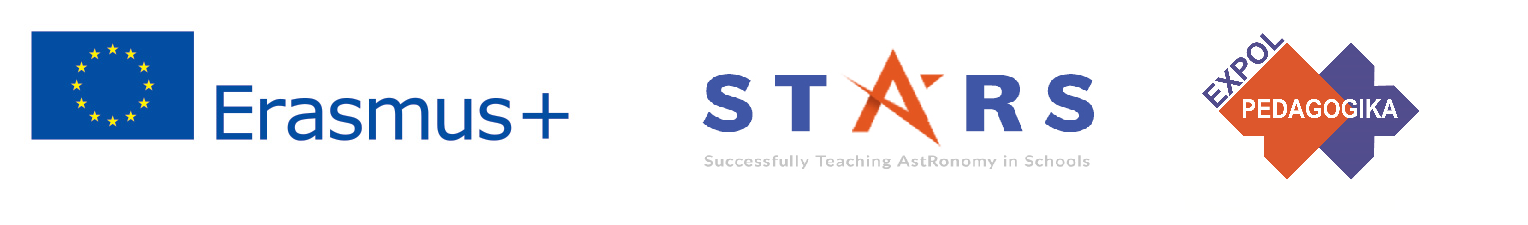 Как са структурирани модулите
Всеки модул е разделен на няколко теми.
	Всяка тема съдържа:
Кратко въведение и ключови думи;
Теоретична част за учителя - дава базисната информация, необходима за подготвяне на урок по тази тема (в някои случаи и линкове към допълнители материали в интернет).
! ТОВА НЕ СА ГОТОВИ УРОЦИ!
Практически упражнения и тестове за ученика - (в повечето случаи) готови за ползване в класната стая, придружени с отговори.
The current publication reflects only the author´s view and neither the Slovak National Agency, nor the European Commission are responsible for any use that may be made of the information it contains.
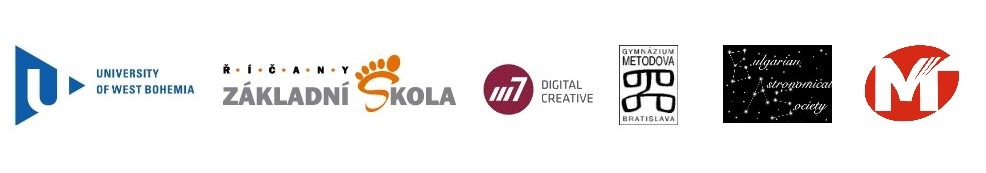 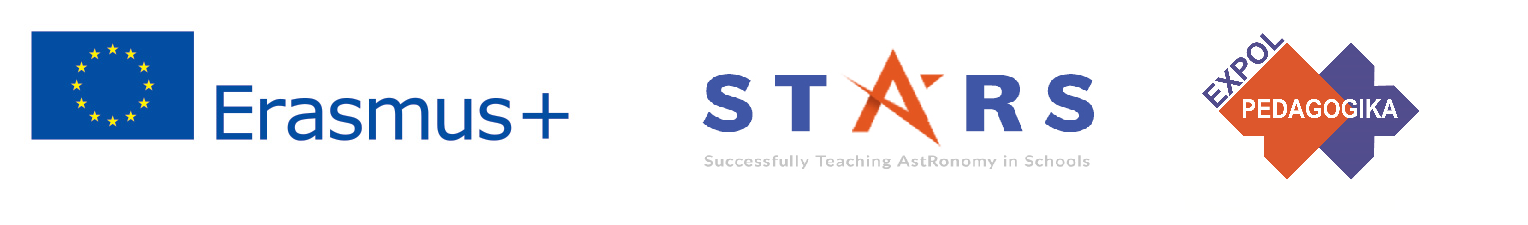 Как да подходим към материала 1
Прочетете внимателно теоретичната част за учителя.
Ако имате въпроси, потърсете отговор в допълнителните материали в страницата на проекта (http://project-stars.com/?lang=bg) или на други интернет страници.                                                           
	Внимание! Убедете се, че източниците са достоверни!
При подготовка на теоретичната част:
Тематиката, разисквана в този модул е сред най-интересните и вълнуващи области на астрофизиката. Животът във Вселената вълнува всеки човек, но тук е важно от учениците да усвоят научния подход към този проблем. Откриването на хилядите екзопланети и тяхното изследване е ключов фактор за развитието на тази област от познанието.
The current publication reflects only the author´s view and neither the Slovak National Agency, nor the European Commission are responsible for any use that may be made of the information it contains.
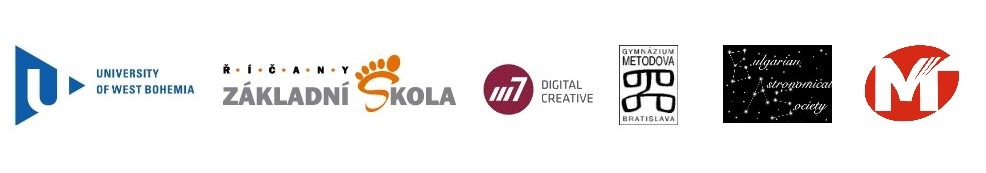 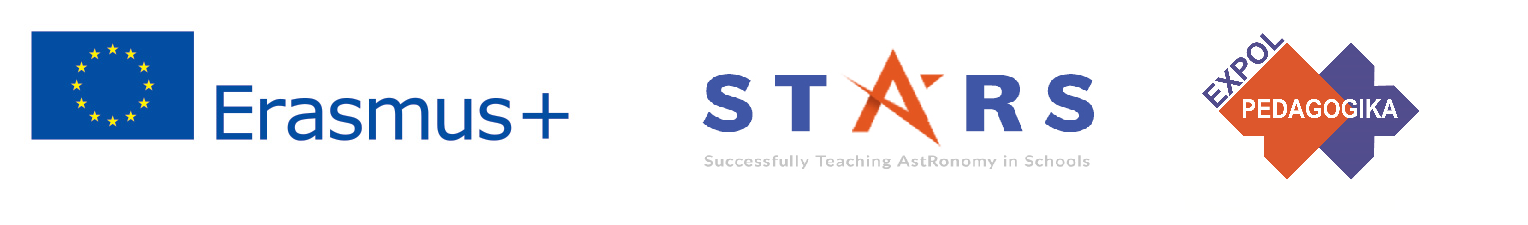 Как да подходим към материала 2
Прочетете внимателно практическите упражнения и отговорите към тях.

Ако имате въпроси, потърсете отговор в допълнителните материали и/или в страницата на проекта (http://project-stars.com/?lang=bg) или на други интернет страници.                        Внимание! Убедете се, че източниците са достоверни!

В зависимост от Вашата теоретична част, подберете практически упражнения за илюстриране на материала, който сте подбрали. Може да потърсите други упражнения в допълнителните материали и/или в страницата на проекта (http://project-stars.com/?lang=bg) или на други интернет страници.                                                           Внимание! Убедете се, че източниците са достоверни!
The current publication reflects only the author´s view and neither the Slovak National Agency, nor the European Commission are responsible for any use that may be made of the information it contains.
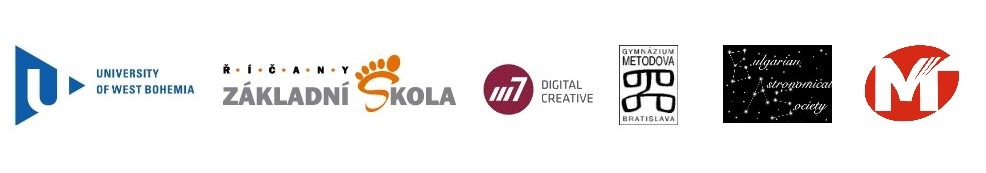 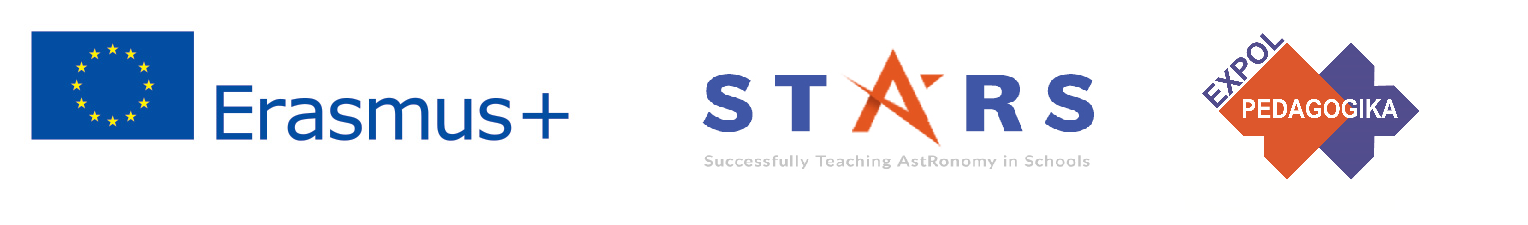 Как да подходим към материала 3
Имайте предвид, че за някои от упражненията се изискват допълнителни материали, които едва ли са в наличност в класната стая. За тях, предварително трябва да се подготвите - или Вие да ги снабдите, или да предупредите учениците да ги приготвят отнапред!

Препоръчваме да изпробвате избраните упражнения и да направите собствена преценка за сложността и необходимото за изпълнение време. Ако прецените, можете да правите промени, съкращение, улеснение и т.н. на упражненията, стига това да не нарушава физическия смисъл на заданията.

По ваша преценка, можете да дадете накои от упражненията (или част от тях) за домашно - да се направи предварителна подготовка, или да се довърши вкъщи.
The current publication reflects only the author´s view and neither the Slovak National Agency, nor the European Commission are responsible for any use that may be made of the information it contains.
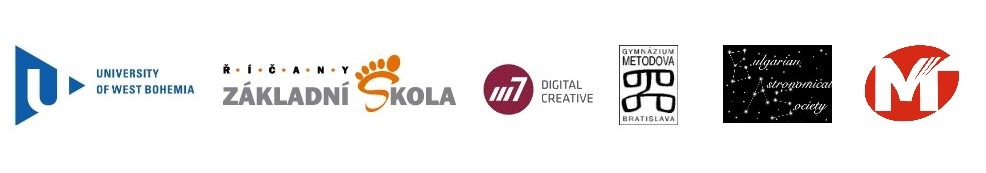 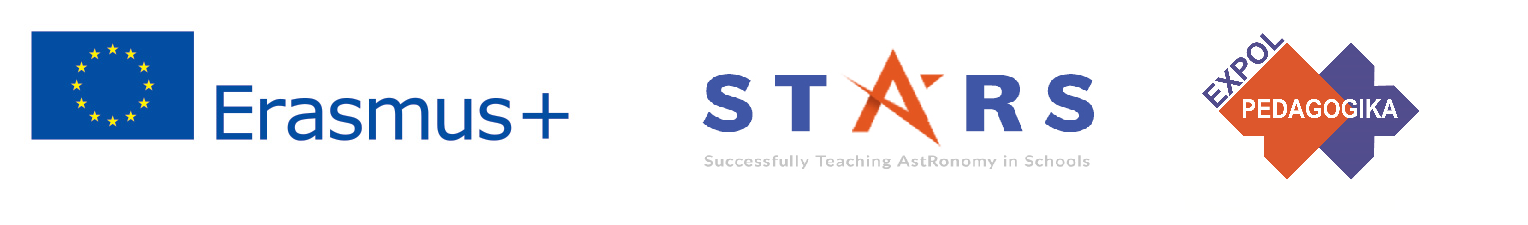 Теоретично съдържаниe
Живот във Вселената
	 Екзопланети. 
	 Търсене на планети в обитаемата зона. 
	 Уравнението на Дрейк и вероятността за извънземен живот и разум. 
	 Изследване на Слънчевата система и търсене на извънземен живот.
The current publication reflects only the author´s view and neither the Slovak National Agency, nor the European Commission are responsible for any use that may be made of the information it contains.
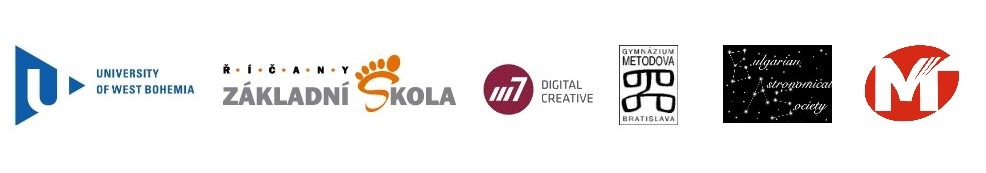 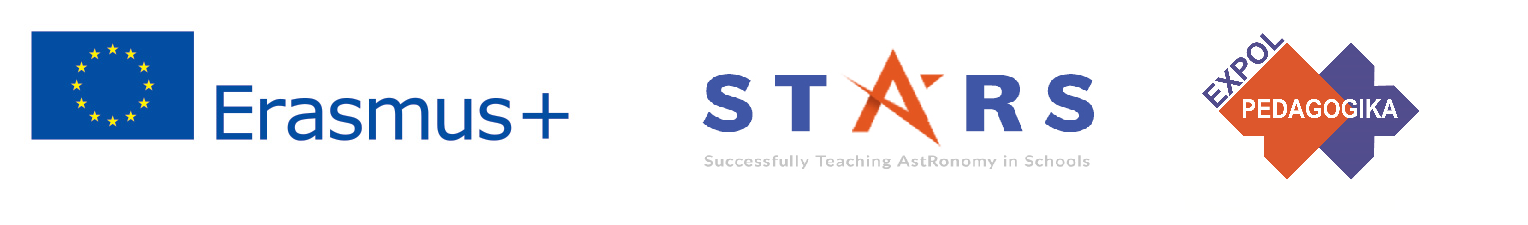 Списък на практическите упражнения
1. Ще срещнем ли някога извънземен разум и как ще комуникираме с него/тях? 
2а. Живот на друга планета, спътник или астероид. 
2б. Живот на друга планета, спътник или астероид.
3а. Как да разберем сами ли сме във Вселената или сме само едни от многото? 
3б. Как учените провеждат научни изследвания на други планети?
The current publication reflects only the author´s view and neither the Slovak National Agency, nor the European Commission are responsible for any use that may be made of the information it contains.
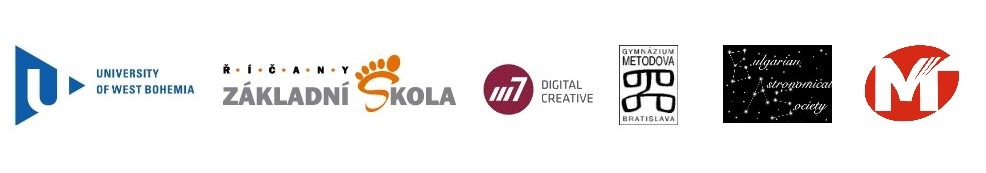 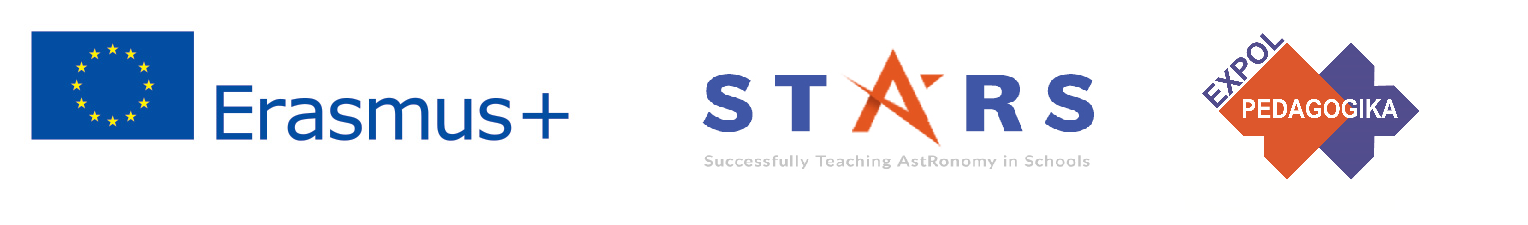 Практическо упражнение: 1. Ще срещнем ли извънземен разум и как ще комуникираме с тях?
Методическа част: Учениците да обсъдят въпроса това доколко е възможно  съществуването на интелигентен живот в космоса и да предложат методи за комуникация; модул 6, тема 1, упражнение 1.
Материали и инструменти: не
Процедура: В продължение на 10-15 мин учениците (може и по групи) обсъждат дадените въпроси и след това представят своите отговори. При наличие на Интернет може да се насърчи търсенето на допълнителна информация
The current publication reflects only the author´s view and neither the Slovak National Agency, nor the European Commission are responsible for any use that may be made of the information it contains.
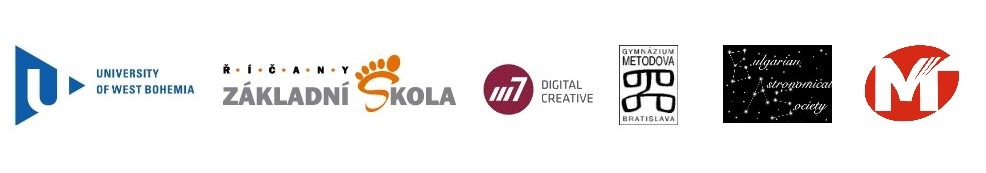 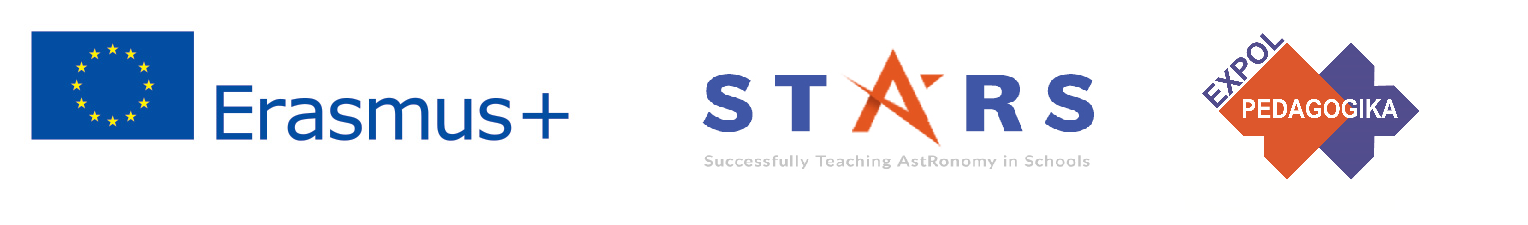 Детайлни инструкции за учениците:
1. Разкажете какво знаете за съществуването на извънземен живот във Вселената на базата на прочетени книги, телевизионни програми, филми и други.
2. Определете колко от вас “вярват”, че Земята в по-близко или по-далечно минало е била посещавана от извънземни.
3. Помислете и предложете как учените биха могли да разберат дали съществува живот във Вселената като вземете в предвид следните въпроси:
- Какво знаят учените в момента? Какви доказателства имат?
- Как са достигнали учените до това познание? Какви експерименти и технологии са използвали?
- Какво все още не знаем? Какви данни ни липсват?
-  Какви предположения можем на направим? Какви тестове можем да проведем?
-  Какви нови въпроси и експерименти (нови изследвания и мисии) биха ни помогнали да разберем отговора?
4. Ако е възможно, вижте каква информация можете да намерите в Интернет за:
-  проекта SETI (Search for ExtraTerrestrial Intelligence – търсене на извънземен интелект );
- други опити на човечеството са връзка с извънземни същества (например мисиите Вояджър).
 Обсъдете информацията със съучениците си
5. Да предположим, че радио телескопите на проекта SETI са регистрирали сигнали от далечния космос. Анализът е показал, че те са изпратени от интелигентни същества, живеещи около далечна звезда и вие искате да осъществите връзка с тях.  За целта трябва да решите какво съобщение да изпарите и какъв да е неговият вид (цифрово, езиково, музика, друго). Защитете идеята си пред съучениците си (другите групи).
The current publication reflects only the author´s view and neither the Slovak National Agency, nor the European Commission are responsible for any use that may be made of the information it contains.
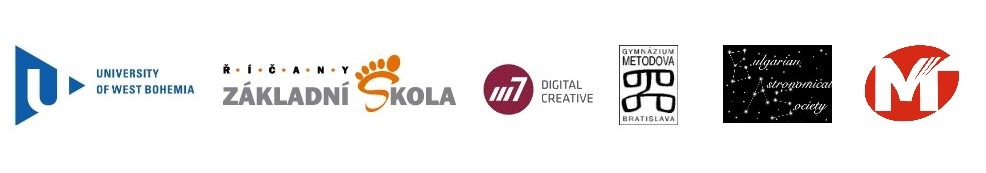 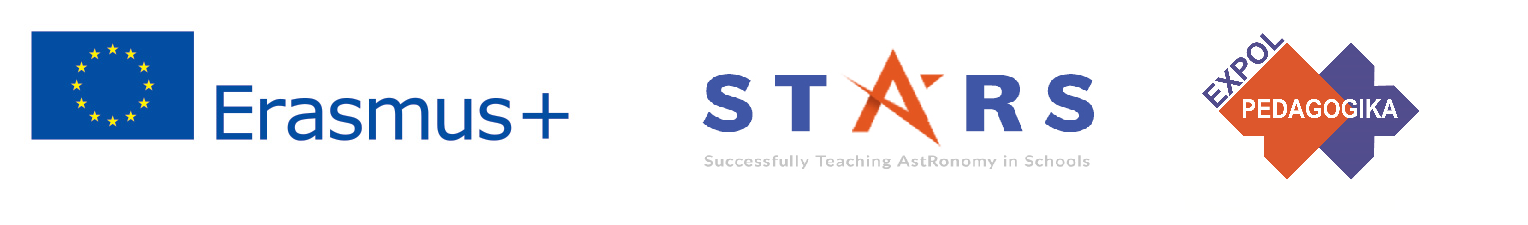 Практическо упражнение: 2а. Живот на друга планета, спътник или астероид – за ученици от по-горните класове
Методическа част: Учениците се запознават с изискванията и трудностите за живот извън Земята; модул 6, тема 1, упражнение 2.
Материали и инструменти: не
Процедура: Учениците се разделят на групи, всяка от които да избере планета, спътник или астероид от Слънчевата система, на който да се построи база с дадена цел. След края на обсъжданията (около 20 мин.) всяка група прави презентация (около 5 мин.) пред останалите ученици.
The current publication reflects only the author´s view and neither the Slovak National Agency, nor the European Commission are responsible for any use that may be made of the information it contains.
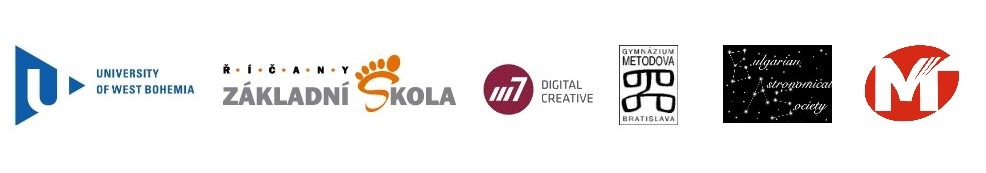 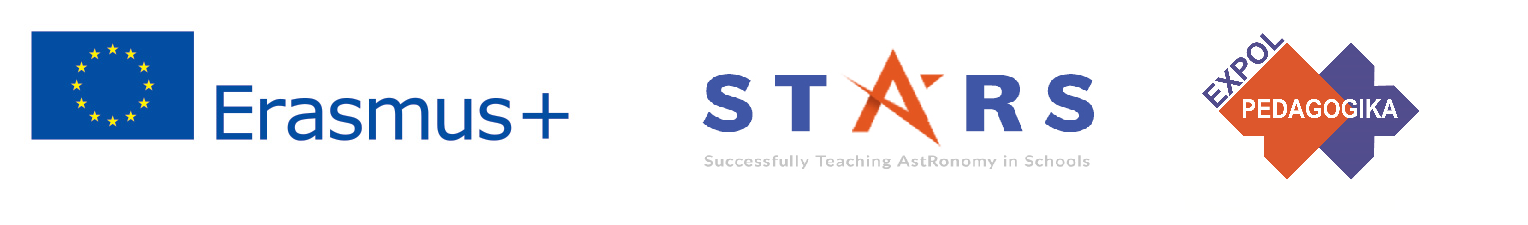 Детайлни инструкции за учениците: Представете си, че ви предлагат да се преселите да живеете на друго място в Слънчевата система.
1.Дискутирайте в групата следните въпроси, като си водите записки:
1.1 Къде в Слънчевата система (освен Земята) бихте желали да живеете?
1.2 Изберете си една планета, неин спътник или астероид, на който да построите база.
1.3 Каква ще е основната цел на вашата база?
1.4 Какво ще трябва да вземете със себе си от Земята, за да подсигурите условия за живот на това място?
1.5 Какви специалисти ще ви трябват, за да може базата да осигурява добри условия за живот и да изпълни целта си?
2. Подгответе пет минутно представяне на вашия проект, което да представите пред другите групи.
The current publication reflects only the author´s view and neither the Slovak National Agency, nor the European Commission are responsible for any use that may be made of the information it contains.
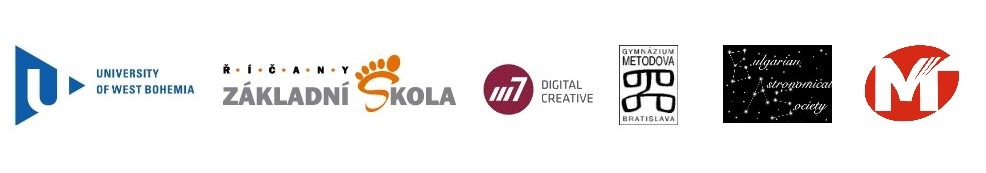 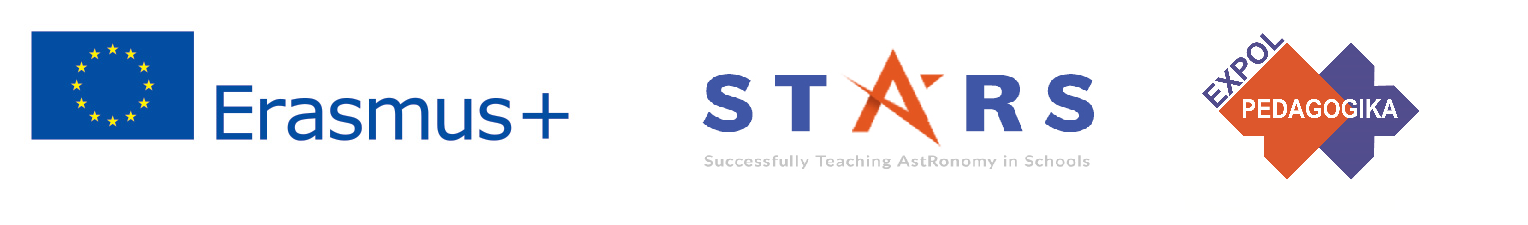 Практическо упражнение: 2б. Живот на друга планета, спътник или астероид – за по-малки ученици
Методическа част: Учениците да покажат и обсъдят представите си за живот извън Земята, модул 6, тема 1, упражнение 3.
Материали и инструменти: не.
Процедура: Учениците (може и на групи) изберат планета, спътник или астероид от Слънчевата система, на който да се построи база с избрана от тях цел. След това те трябва да нарисуват базата и за около 5 мин. я представят пред останалите ученици. Може да се направи гласуване за най-интересен проект, най-добра рисунка и др.
The current publication reflects only the author´s view and neither the Slovak National Agency, nor the European Commission are responsible for any use that may be made of the information it contains.
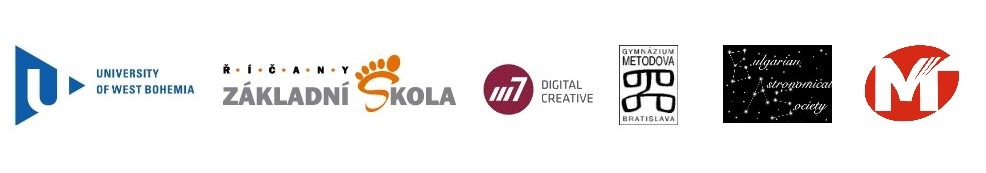 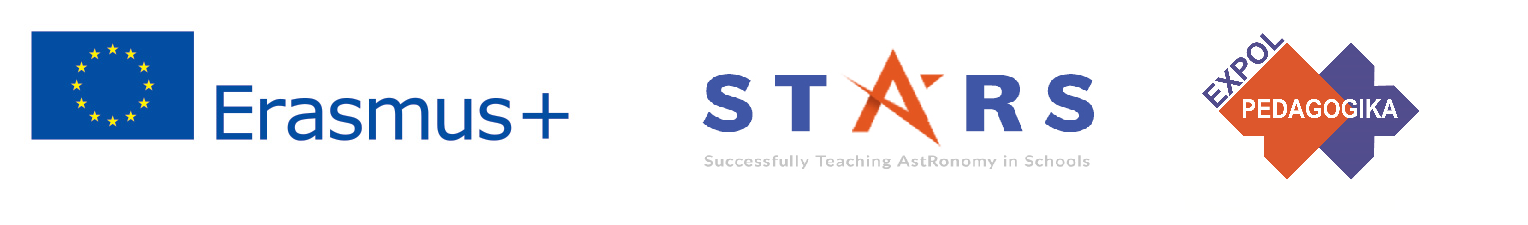 Детайлни инструкции за учениците: Представете си, че ви предлагат да се преселите да живеете на друго място в Слънчевата система.
1.Помислете върху следните въпроси:
1.1 Къде в Слънчевата система (освен Земята) бихте желали да живеете?
1.2 Каква ще е основната цел на вашата база?
1.3 Какво ще трябва да вземете със себе си от Земята, за да подсигурите условия за живот на това място и да си построите база там?
1.4 Какви специалисти ще ви трябват, за да може базата да осигурява добри условия за живот и да изпълни целта си?
2. Подгответе пет минутно представяне на вашия проект, което да представите пред съучениците си.
3. Нарисувайте вашата база.
The current publication reflects only the author´s view and neither the Slovak National Agency, nor the European Commission are responsible for any use that may be made of the information it contains.
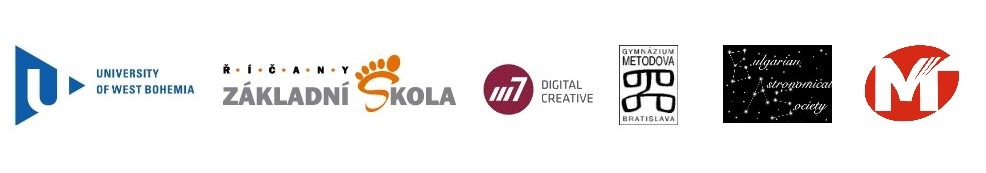 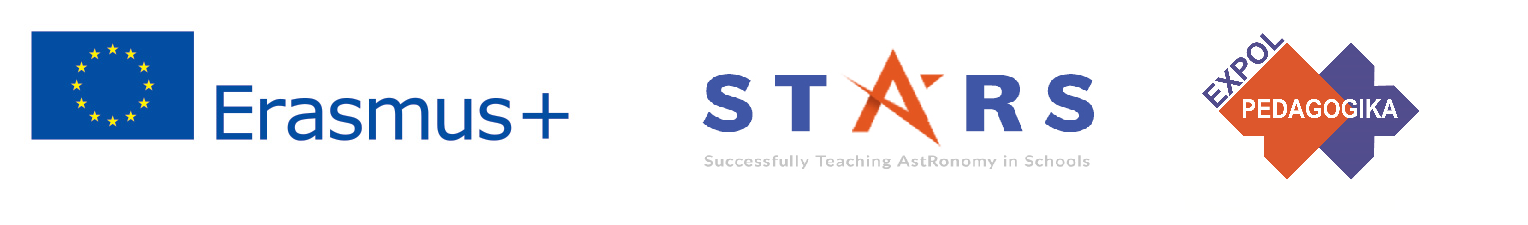 Практическо упражнение: 3а. Сами ли сме във Вселената или сме само едни от многото? – за по-големи ученици.
Методическа част: Учениците да научат повече за методите и дейностите за научни изследвания на небесните тела и да предложат план за бъдеща научна експедиция в космоса, тема 1, упражнение 4.
Материали и инструменти: не.
Процедура: Учениците обсъждат как и какви експедиции се провеждат, след което се разделят на групи по 4-ма. Разпределят си ролите на учен, отговорник за мисията, контрольор и отговорник за космическия кораб. Групите правят кратка презентация до 5 мин.
The current publication reflects only the author´s view and neither the Slovak National Agency, nor the European Commission are responsible for any use that may be made of the information it contains.
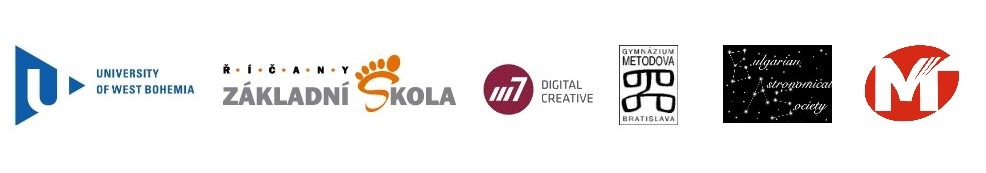 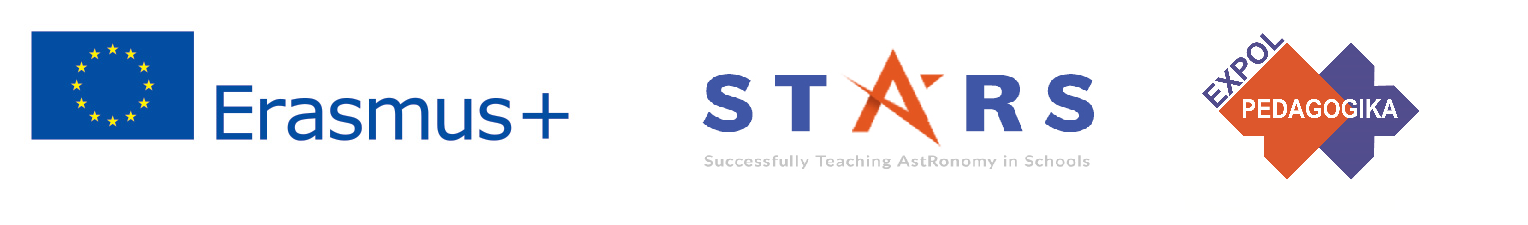 Детайлни инструкции за учениците: За провеждането на научна експедиция, учените следват стратегия, която включва три стъпки: а) разузнаване – внимателно наблюдение на целта за кратко време с помощта на близко прелитащ космически кораб, който записва информация за (в случая) планетата, изпраща данни в базата и продължава полета си в космоса; б) продължително наблюдение – изисква космически кораб в орбита около планетата, който да я наблюдава за по-дълго време и с помощта на различни инструменти записва вулканични, геологични и атмосферни промени и условия.; в) детайлно изследване – хора или роботи кацат на планетата и детайлно изследват предварително избрана малка област от повърхността (като кацанията на Луната и роботизираните мисии до повърхността на Марс).
С помощта на прелитащ наблизо космически апарат, група астрономи е наблюдавала далечна звезда в Нашата галактика и е открила, че около звездата обикаля планета, на която може би е възможно да е възникнал живот. Междувременно, Европейската космическа агенция и НАСА  са открили начин за много бързо пътуване в космоса и се свързват с вас с молба да предложите план за експедиция до тази планета. Следвайки долните инструкции, подгответе план за експедиция:
The current publication reflects only the author´s view and neither the Slovak National Agency, nor the European Commission are responsible for any use that may be made of the information it contains.
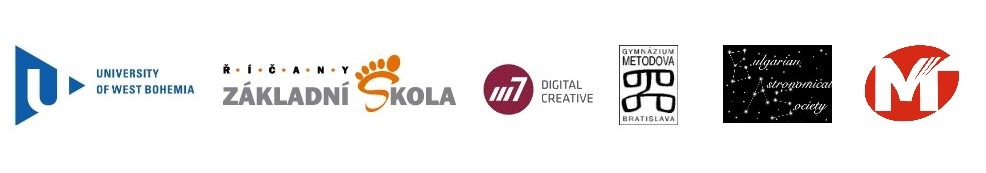 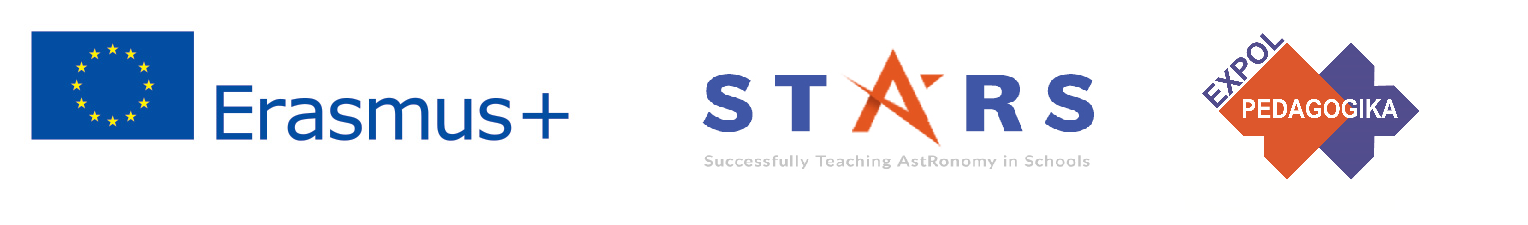 Детайлни инструкции за учениците: 
1. Определете научната цел на вашата група.
2. Направете план за разузнавателна мисия. На какви въпроси относно планетата желаете да получите отговор? Точно какви данни ще съберете за характеристиките на планетата, нейната повърхност и атмосфера?
3. На база на резултатите от разузнавателната мисия,  направете план за продължително наблюдение, което да изследва  вулканични, геологични и атмосферни промени и условия.
4. Като имате в предвид научните цели, които сте си поставили, опишете детайлните изследвания, които вашата група ще направи на повърхността. Мисията ще включва ли хора, или ще е роботизирана?  Понеже ще можете подробно да изследвате само малка част от планетата, изборът на областта, която ще изследвате е много важен за вашия проект. Къде ще кацнете? Защо? Какво очаквате да научите и защо това ще е важно?
5.  Как ще доставите събраните данни от кацналата мисия до учените обратно на Земята?
6. Направете кратка презентация (до 5 минути) на проекта пред останалата част от класа.
7. Дискутирайте проектите на отделните групи.
The current publication reflects only the author´s view and neither the Slovak National Agency, nor the European Commission are responsible for any use that may be made of the information it contains.
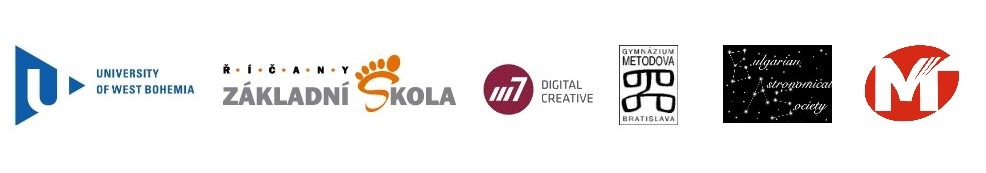 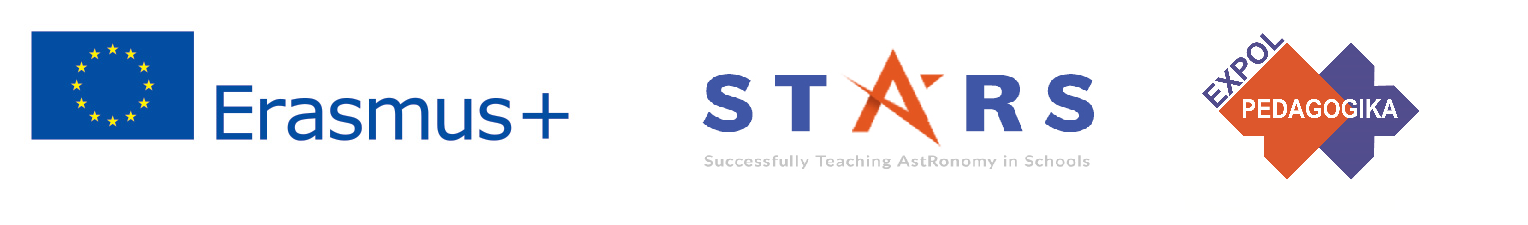 Практическо упражнение: 3б. Как учените провеждат научни изследвания на други планети – за по-малки ученици.
Методическа част: Учениците да научат повече за методите и дейностите за научни изследвания на небесните тела и да предложат план за бъдеща научна експедиция в космоса, тема 1, упражнение 5.
Материали и инструменти: не.
Процедура: Учениците обсъждат как и какви експедиции се провеждат, след което се разделят на групи по 2-ма. Може да посетят избрано място в територията на училището. Групите правят кратка презентация до 5 мин.
The current publication reflects only the author´s view and neither the Slovak National Agency, nor the European Commission are responsible for any use that may be made of the information it contains.
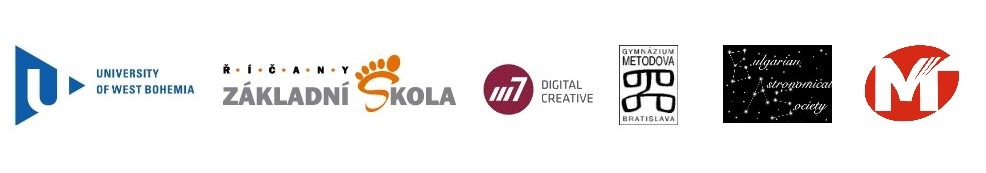 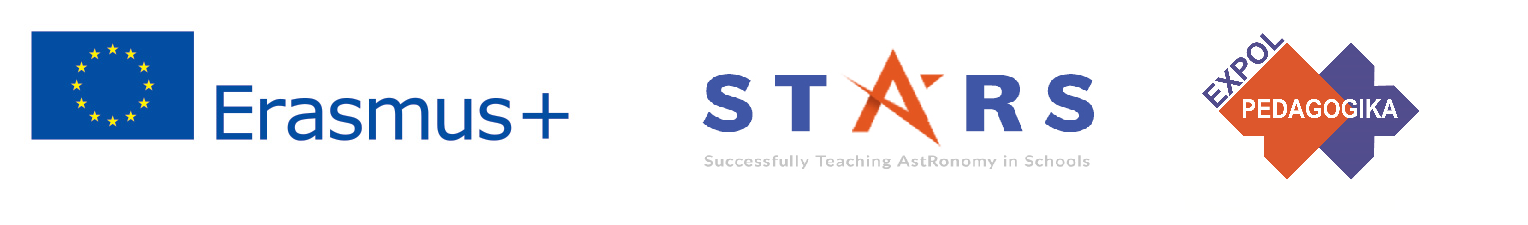 Детайлни инструкции за учениците: За провеждането на научна експедиция, учените следват стратегия, която включва три стъпки: а) разузнаване – внимателно наблюдение на целта за кратко време с помощта на близко прелитащ космически кораб, който записва информация за (в случая) планетата, изпраща данни в базата и продължава полета си в космоса; б) продължително наблюдение – изисква космически кораб в орбита около планетата, който да я наблюдава за по-дълго време и с помощта на различни инструменти записва вулканични, геологични и атмосферни промени и условия.; в) детайлно изследване – хора или роботи кацат на планетата и детайлно изследват предварително избрана малка област от повърхността (като кацанията на Луната и роботизираните мисии до повърхността на Марс).
The current publication reflects only the author´s view and neither the Slovak National Agency, nor the European Commission are responsible for any use that may be made of the information it contains.
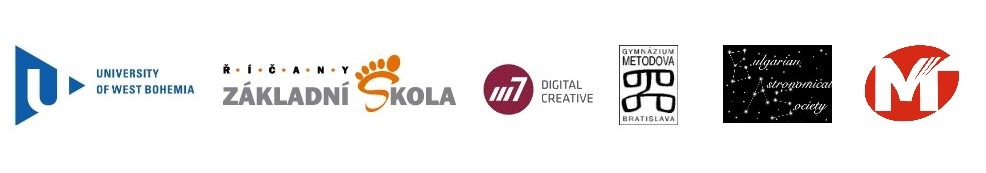 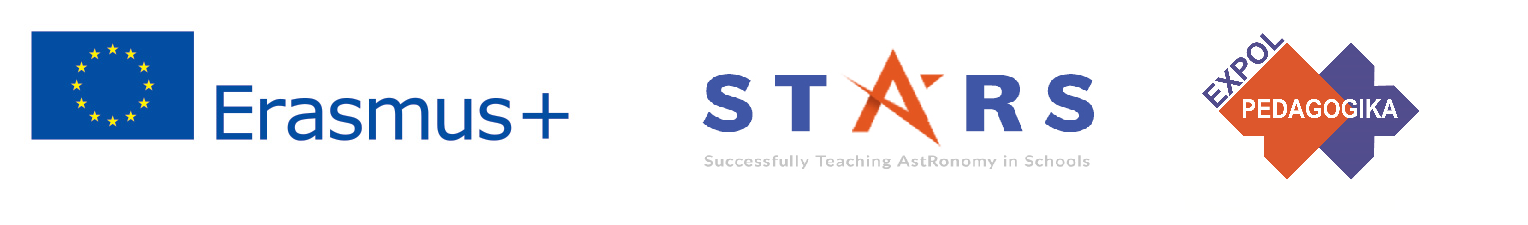 Детайлни инструкции за учениците: 
1. Подобно на учени, които искат да изследват новооткрита планета, изберете някое място в училището, което искате да изследвате (може и част от двора).
2. Каква ще е целта на вашата експедиция? Какво знаете вече за това място и какво ново искате да научите за него?
3. Как ще стигнете до там? Направете си маршрут и преценете колко време ще ви отнеме да стигнете до там. Ще имате ли нужда да получите разрешение от някого, по кое време мястото ще е достъпно? Ще ви трябва ли възрастен придружител?
4. За да постигнете вашата цел и да отговорите на въпросите, които сте си поставили, какви инструменти ще са ви необходими?
5. Представете плана си пред класа за не повече от 5 минути.
The current publication reflects only the author´s view and neither the Slovak National Agency, nor the European Commission are responsible for any use that may be made of the information it contains.
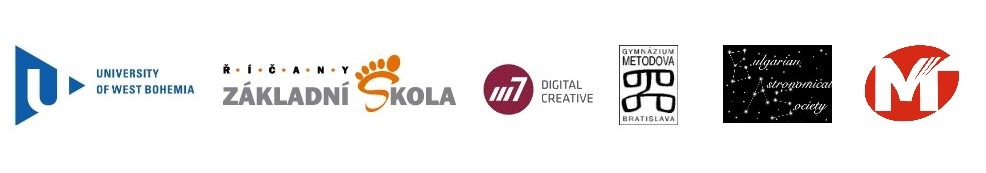 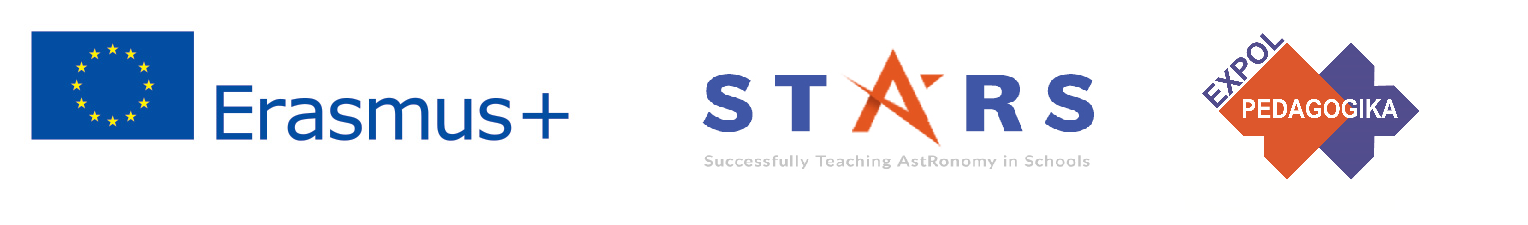 Допълнителни ресурси:
1.Идеи за модели на космически телескопи и сонди, които учениците да построят сами: https://www.esa.int/kids/en/things_to_do   
2. Построете и изстреляйте собствена ракета (за ученици до 12 години) http://www.esa.int/Education/Teachers_Corner/Up_up_up_Build_and_launch_your_own_rockets_Teach_with_space_PR23
3. Има ли живот на Марс?: https://www.pbs.org/deepspace/classroom/activity7.html
The current publication reflects only the author´s view and neither the Slovak National Agency, nor the European Commission are responsible for any use that may be made of the information it contains.
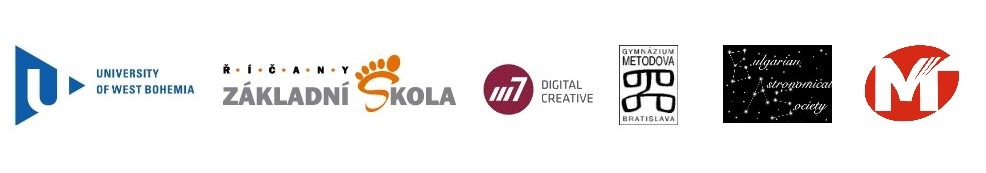 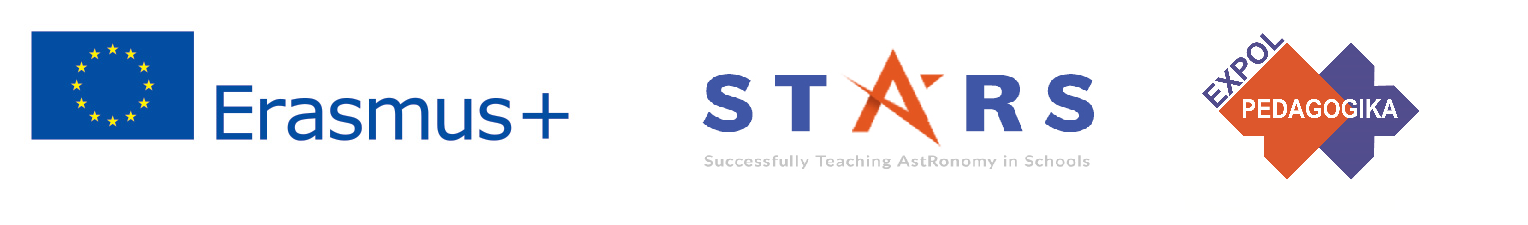 Изводи, проверка на резултатите
Какво следва (Feed Forward): Базирайте плановете за следващите занятия на базата на представянето на учениците:

 Трудност на занятията: в зависимост от това доколко добре учениците са разбрали материала и как са се справили с поставените задачи.
Подход към материала: Какъв е правилният подход, който да помогне за разбиране на материала и изпълнение на поставените задачи.
 Самооценка: самодисциплина, ръководене и контрол на дейностите.
 Индивидуален подход: Индивидуални оценки и напътствия.
The current publication reflects only the author´s view and neither the Slovak National Agency, nor the European Commission are responsible for any use that may be made of the information it contains.
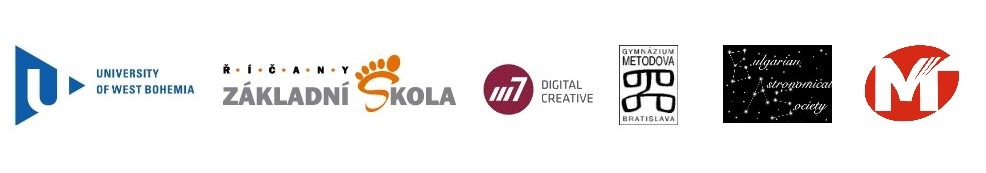 [Speaker Notes: DOI: 10.3102/003465430298487, The Power of Feedback, John Hattie and Helen Timperley, University of Auckland]
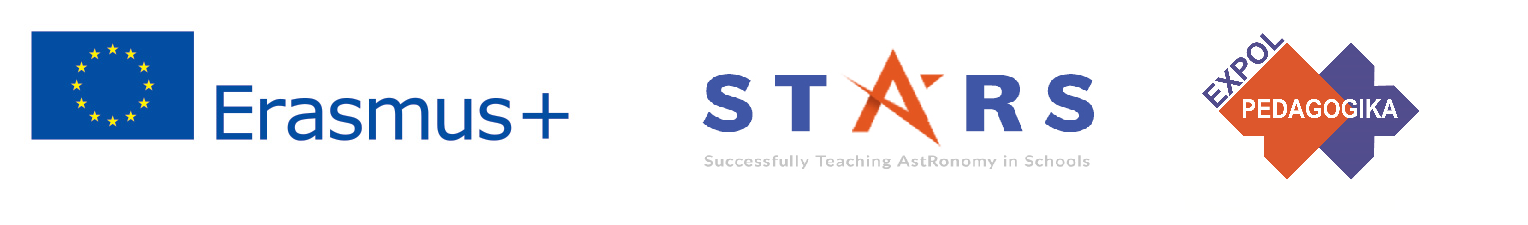 Изводи, проверка на резултатите 2
Подготовка: Ясна и добре поставени цели на урока и упражненията. Когато добре разберат крайната цел, учениците по-лесно и ефективно биха се фокусирали над конкретна задача/материал.  

Проверка: Как се справих? Индивидуална оценка и отзив от страна на учителя за свършената от ученика работа, които да са конкретно свързани с изпълнението на поставената цел. Да съдържа информация за напредъка (или липсата на такъв) на ученика и да даде напътствия които да помогнат за постигане на целта и доближаване до очаквания стандарт.
The current publication reflects only the author´s view and neither the Slovak National Agency, nor the European Commission are responsible for any use that may be made of the information it contains.
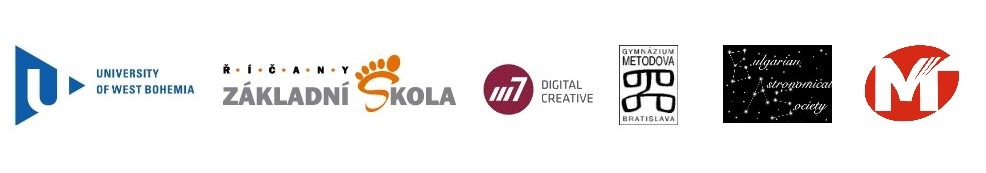 [Speaker Notes: DOI: 10.3102/003465430298487, The Power of Feedback, John Hattie and Helen Timperley, University of Auckland]